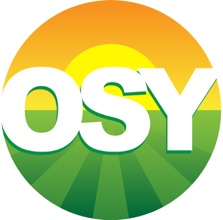 GOSOSY Technical Support Team
November 2-3, 2016
Pittsburgh, PA
www.osymigrant.org
Agenda– November 2
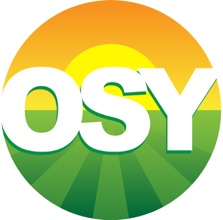 8:30 am- 5:00 pm 
Welcome and Introductions – Tracie 
Chris Norton, Director of the Geneseo Migrant Center—Bob Lynch
Welcome to Pennsylvania and Overview of PA MEP	
TST Agenda Review 
Discussion of SST Meeting Preparation/Expectations
Updates from GOSOSY – Tracie Kalic and Others	
GOSOSY website and Google Analytics
GOSOSY Monitoring
Overview of performance measures
GOSOSY Pilot Feedback
Review Year 2 FII
Discussion of Instructional Materials—Bob Lynch and Brenda Pessin
Career Awareness
Mental Health Lessons
Living in America
ID&R Discussion and Feedback—Jessica Castaneda and Jennifer Almeda
Lunch on your own
Expectations of Work Groups and Assignments
Tasks outlined and Work Group time
www.osymigrant.org
Welcome
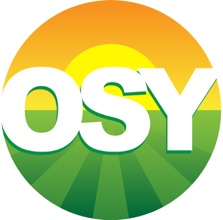 Carmen Medina, MEP State Director, Georgia

Special Guests: Chris Norton, Geneseo Migrant Center
www.osymigrant.org
Member States
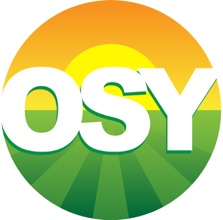 Nebraska
New Hampshire
New Jersey
New York
North Carolina
Pennsylvania
South Carolina
Tennessee
Vermont
Alabama
Florida
Georgia
Illinois
Iowa
Kansas
Kentucky
Massachusetts
Mississippi
www.osymigrant.org
Partner States
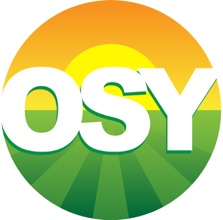 Alaska
Arkansas
California
Colorado
Idaho
Maryland
Minnesota
Missouri
Montana
Oregon
Washington
Wisconsin
www.osymigrant.org
Technical Support Team
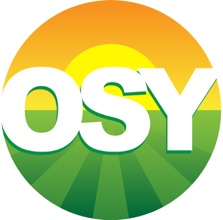 Expectations
Membership
State Director expectations
Requirements
3 meetings per year
Conference calls
Work assignments
Team Lead meeting 
Collaboration and coordination across groups
Work Norms
Be fully committed to the work and will demonstrate this commitment by meeting agreed upon deadlines, participating/attending meetings and calls until outcomes/goals are fully met.
Leave each meeting with tangible products/achievements synthesizing our meeting outcomes.
Use included reflection time to promote spontaneous, creative discussion.
www.osymigrant.org
[Speaker Notes: Purpose- responsibilites
Who to send? 
Mentoring Pilot- World Education  
Tracie will ask MA, TN, VT, GA, and CA
 
Mental Health-- KS
 
Goal Setting – TOT Work Group – Sonja Williams (lead)—Ernesto?
PD- Develop training to certified and non-certified staff – Jessica Castaneda (Lead)
ID&R – in collaboration with IRRC—Jennifer Almeda (lead)
Develop web-accessible lessons- Material Development—Bob Lynch and Brenda Pessin-- leads
With support and guidance from World Ed – Andy Nash
OSY Learning Plan—Emily Hoffman
With Steve Quonn]
Work Groups
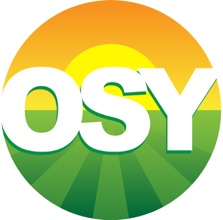 OSY Learning Plan
Goal Setting
Professional Development
Material and Curriculum Development
Identification and Recruitment
www.osymigrant.org
www.osymigrant.org
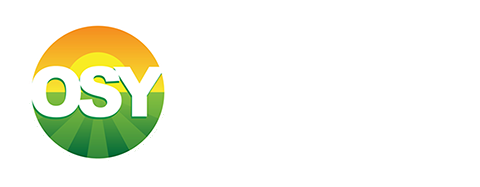 Expectations of Our Time
Provide feedback on agenda items, including lesson drafts and material development
Complete work group tasks, outline timelines, and establish follow-up conference calls
Understand the GOSOSY performance measures and data requirements
Prepare for SST presentations 
Discuss TST Dissemination Event Committee and structure of event
www.osymigrant.org
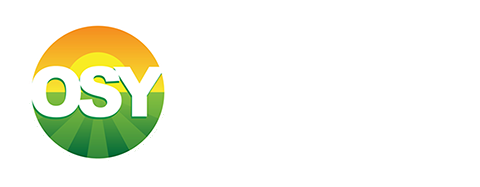 State Steering Team Prep
Attendance
Expectations and Structure
TST Work Group Presentations
Panel and discussion
Proxy votes
www.osymigrant.org
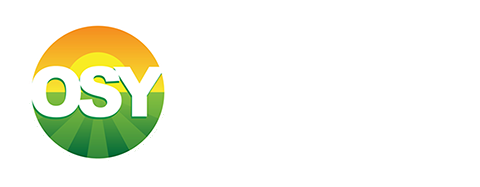 GOSOSY Updates
GOSOSY SST Meeting
OME Monitoring
GOSOSY Website Updates and Google Analytics 
Pilot feedback
Year 2 Fidelity Implementation Index Review
www.osymigrant.org
Objective 1: Achievement & Learning Plans
www.osymigrant.org
[Speaker Notes: The SOSOSY Training Manual has been designed to assist states in the development of systems to support Out-of-School Youth. SOSOSY Training Manual has been created to assist states in creating a system to identify, recruit and provide services to OSY. This document serves as a workbook for states to develop or improve their current services and support programs for OSY. It outlines the steps to gather and analyze OSY data, plan for service delivery, access best practices in curriculum and instruction, as well as create education plans and address advocacy needs of the OSY population.]
Objective 2: Professional Development
www.osymigrant.org
[Speaker Notes: The SOSOSY Training Manual has been designed to assist states in the development of systems to support Out-of-School Youth. SOSOSY Training Manual has been created to assist states in creating a system to identify, recruit and provide services to OSY. This document serves as a workbook for states to develop or improve their current services and support programs for OSY. It outlines the steps to gather and analyze OSY data, plan for service delivery, access best practices in curriculum and instruction, as well as create education plans and address advocacy needs of the OSY population.]
Objective 3: State Processes
www.osymigrant.org
[Speaker Notes: The SOSOSY Training Manual has been designed to assist states in the development of systems to support Out-of-School Youth. SOSOSY Training Manual has been created to assist states in creating a system to identify, recruit and provide services to OSY. This document serves as a workbook for states to develop or improve their current services and support programs for OSY. It outlines the steps to gather and analyze OSY data, plan for service delivery, access best practices in curriculum and instruction, as well as create education plans and address advocacy needs of the OSY population.]
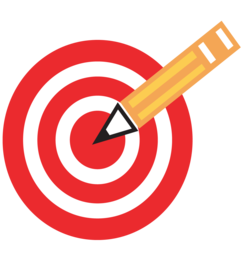 Performance Measures
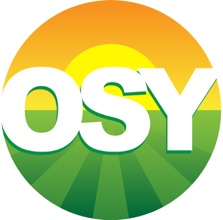 GOSOSY must report on progress made toward performance measures described in the project application.
Some performance measures began in 2015-16 and others will begin in Year 2.
www.osymigrant.org
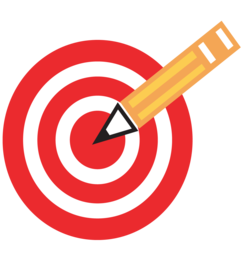 Performance Measure 1.1
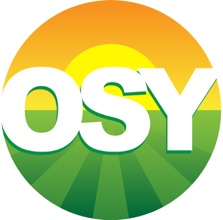 Each year, 75% of OSY participating in project-directed instructional services will demonstrate a 20% gain between pre- and post on content-based assessments.
www.osymigrant.org
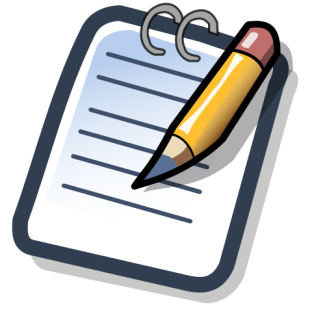 Data Collection
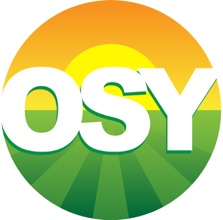 1.
3.
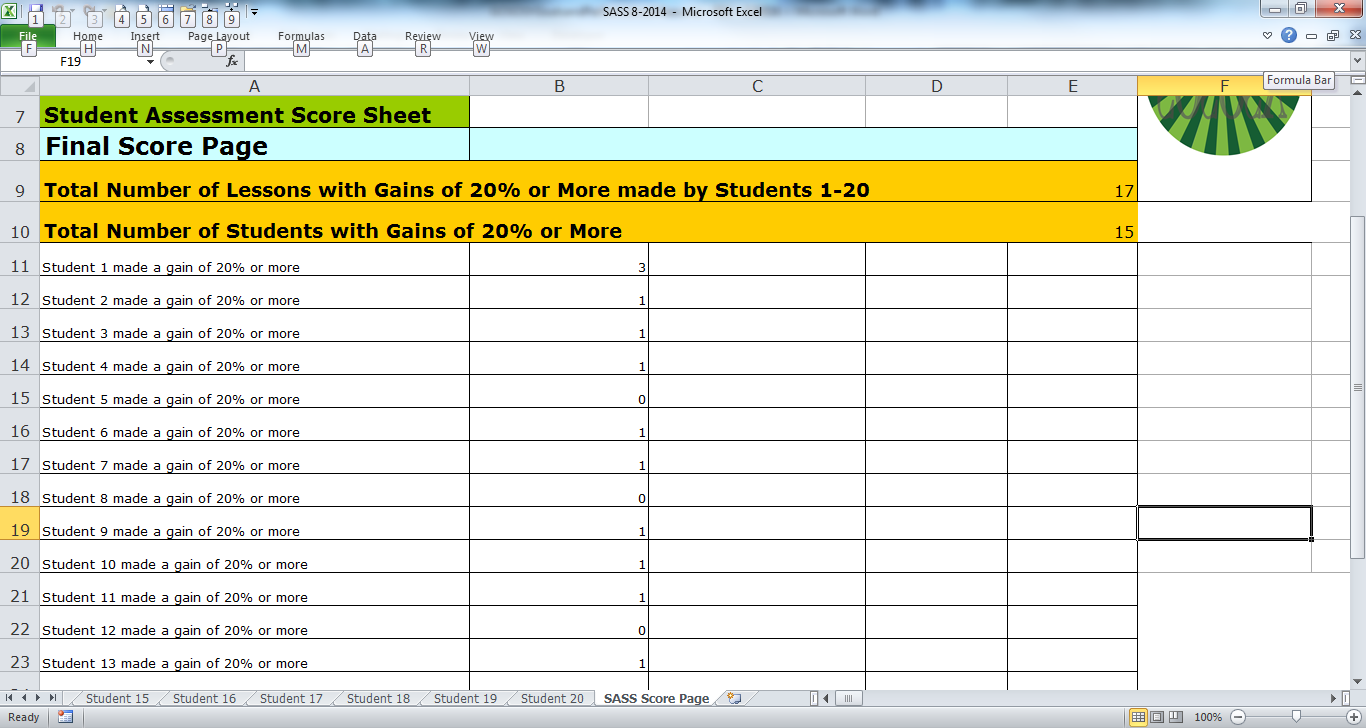 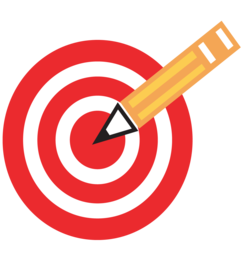 Performance Measure 2.1
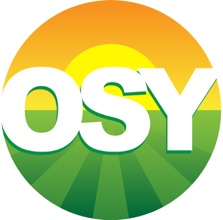 Each year, 75% of staff participating in GOSOSY professional learning activities will increase their capacity to deliver instruction and services to OSY by 10%.
www.osymigrant.org
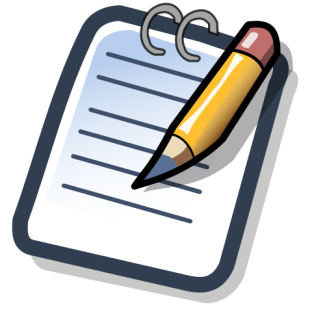 Data Collection
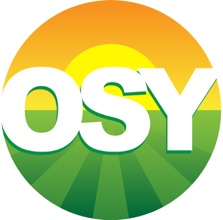 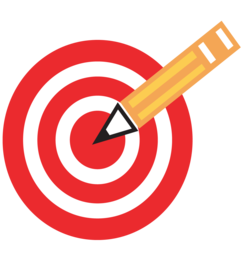 Performance Measure 2.2
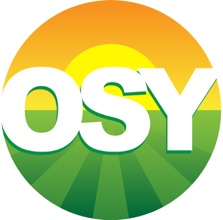 Each year, 75% of GOSOSY States will report that at least 5 mutually-beneficial collaborations on professional learning and mentoring are in place in their state with other CIGs, National HEP/CAMP Association, World Education, Inc., and other agencies and entities.
www.osymigrant.org
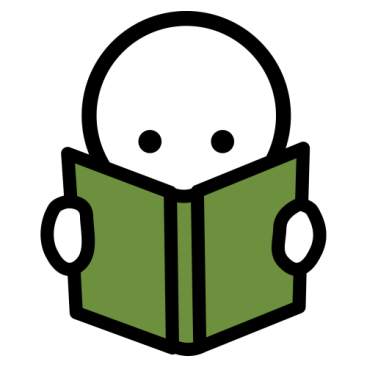 What is a collaboration?
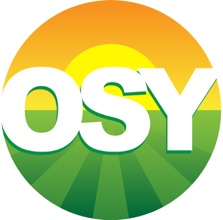 Collaborations include 
memorandums of understanding (MOUs) for data or resource sharing
presentations at joint meetings
guest speakers
collaborative workgroups
representation in CNA/SDP/Evaluation meetings
 participation in one of the other Consortium Incentive Grants (CIGs) or use of products from another CIG
other substantial collaboration efforts
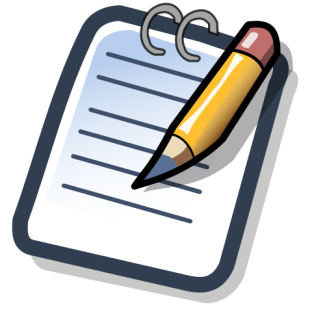 Data Collection
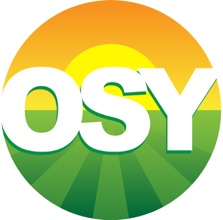 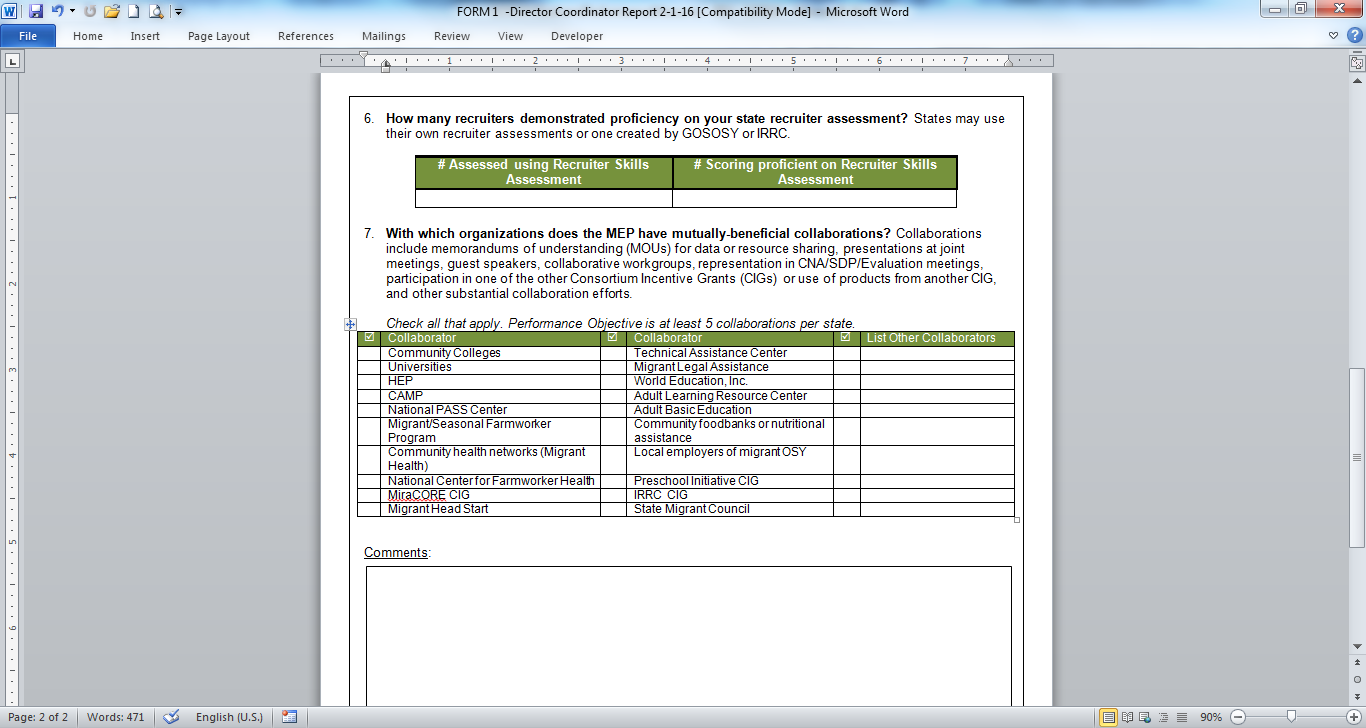 Performance Measures for Years 2 & 3
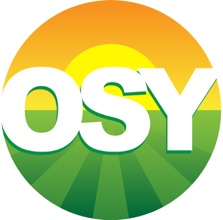 All states will report on the following performance measures in Years 2 and 3 for the Annual Performance Reports (APR)
Some states piloted materials in Year 1 and results will be reported for use by the TST and SST
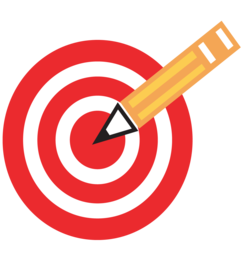 www.osymigrant.org
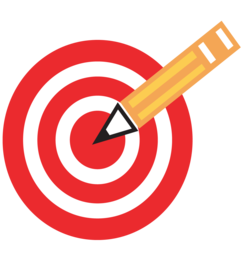 Performance Measure 1.2
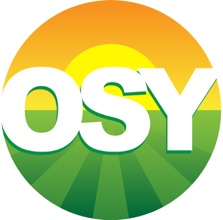 By 9/30/17 and again by 9/30/18, 75% of OSY with a Learning Plan will attain 50% of the needs-based learning/ achievement objectives.
www.osymigrant.org
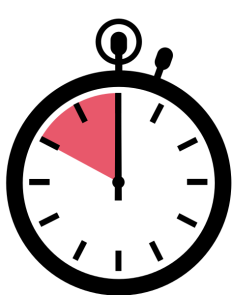 Timeline
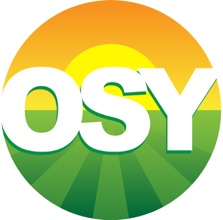 The TST developed an initial Learning Plan by 5/15/16. 
Select consortium states piloted the Learning Plans by 9/30/16 and provided feedback to the TST. 
States will adopt the Learning Plan, and by 9/30/17, results will be reported for inclusion in the Year 2 Annual Performance Report (APR).
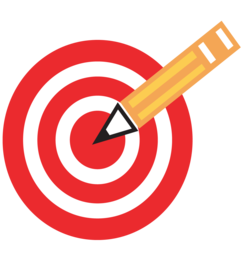 Performance Measure 1.3
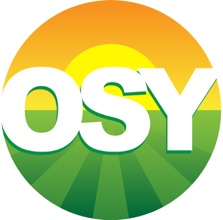 By 9/30/17 and again by 9/30/18, 54 OSY (average of 3 per state X 18 states) will attend goal-setting workshops (GSW) and attain an acceptable or above score on a GSW project-based activity rubric.
www.osymigrant.org
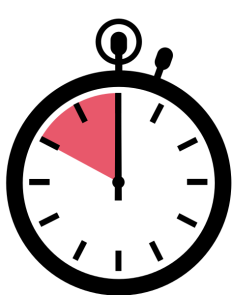 Timeline
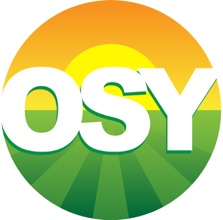 GSW activities and rubrics were developed by 6/15/16. 
Select consortium states piloted GSW materials and implement GSWs by 9/30/16 
States will adopt activities, rubrics, and training models, and by 9/30/17, results will be reported for inclusion in the Year 2 APR.
www.osymigrant.org
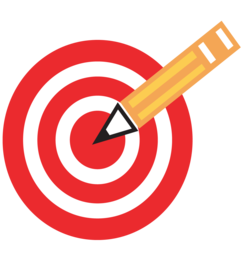 Performance Measure 2.3
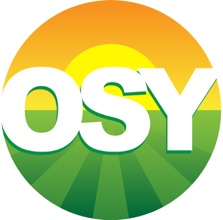 By 9/30/17 and again by 9/30/18, 75% of recruiters will participate in professional development regarding the ID&R of OSY and demonstrate proficiency on state recruiting assessments that incorporate this area.
www.osymigrant.org
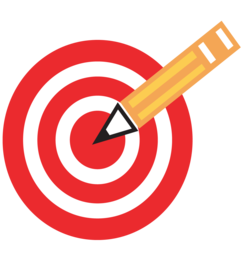 Performance Measure 3.1
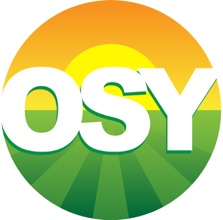 By 9/30/18, 5 GOSOSY key products designed specifically for OSY will be developed or adapted, vetted, shared with key stakeholders, and adopted by CIG states.
www.osymigrant.org
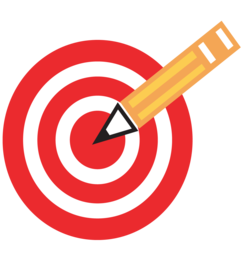 Performance Measure 3.2
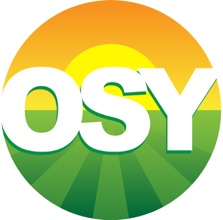 3.2  By 9/30/18, build states’ capacity to deliver instruction reflective of evidence-based practices for OSY through a GOSOSY Dissemination Event.
www.osymigrant.org
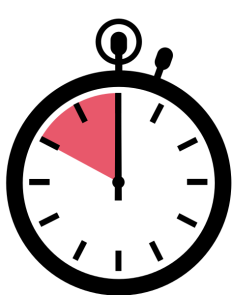 Timeline
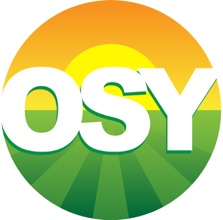 Preparation for the Dissemination Event in Year 3 will be ongoing throughout the three years of the project. 
Key activities and decisions will be reported in the APR. 
Results including evaluation surveys of the Dissemination Event will be reported by 9/30/18.
www.osymigrant.org
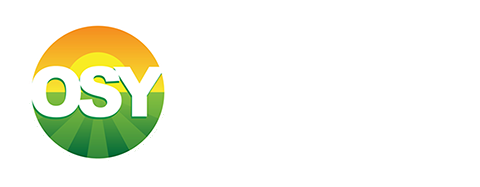 Pilot Feedback
OSY Learning Plan
ID&R Recruiter Assessment
Goal Setting
Mentoring
www.osymigrant.org
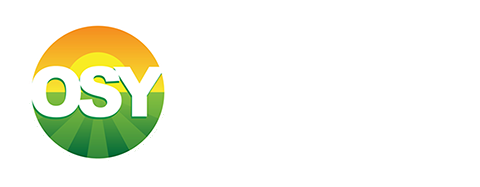 Instructional Materials
Review and discussion of instructional materials

Mental Health Lessons
Living in America
www.osymigrant.org
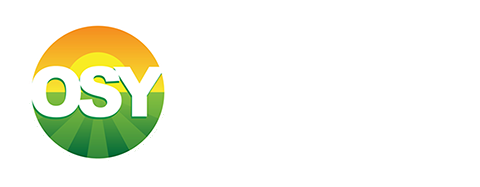 Year 2 Fidelity Implementation Index
www.osymigrant.org
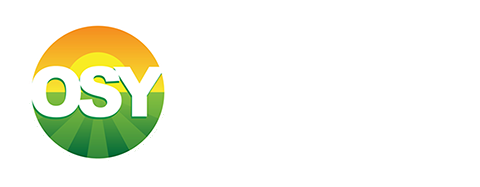 Work Group Assignments:Curriculum
Review and revise LIA current lesson
Outline LIA lessons for this year 
Set up pilot for LIA
Review MH lessons, discuss next steps and rollout of lessons
How do we want to disseminate the MH lessons? 
Which 4 lessons do we want ALRC to use?
www.osymigrant.org
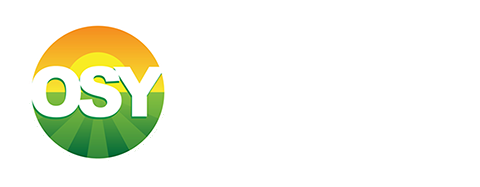 FII Links
1.1 g 	Pilot a beginning ESL series of lessons for OSY
1.1.h	Conduct post-secondary and career awareness activities
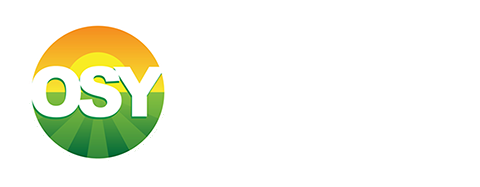 Work Group Assignments: Professional Development
Review and finalize Module 1
Plan how we want to disseminate the PD module
Begin development of Module 2
Outline tasks and make assignments
www.osymigrant.org
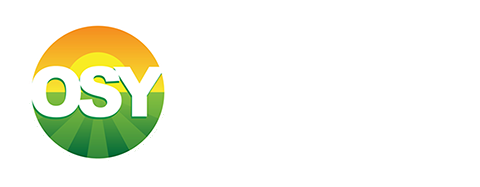 FII Links
2.1 b	Provide TA on designing services to OSY through TST work groups
2.1 c	Convene the TST for instructional staff PD material development
2.1 d	Continue creation of materials for certified and non-certified staff
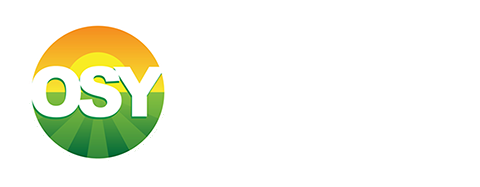 Work Group Assignment: ID&R
Review pilot information and ID&R assessment
Discuss how to update/modify/revamp OSY ID&R materials
Assign tasks and deadlines
Discuss how to continue partnering with IRRC for training
www.osymigrant.org
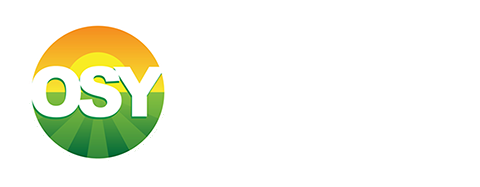 FII Links
2.3 a	Update OSY recruiter skills competency materials
2.3 b	Collaborate/conduct OSY in-the-field recruiter trainer (with IRRC)
2.3 c	Administer OSY recruiter skills competency tools (with IRRC)
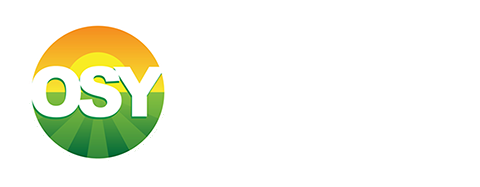 Work Group Assignment: OSY Learning Plan
Review pilot results
Discuss how to revise materials
Plan for discussing materials with Goal Setting group
Plan training and develop any necessary materials
www.osymigrant.org
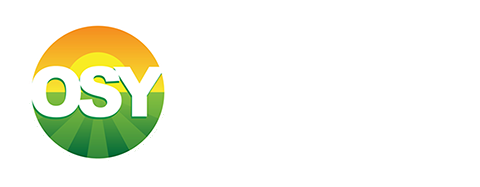 FII Links
1.1e	Review results from Learning Plan templates
1.2 a 	Update the OSY Learning Plan template
1.2b	Work with OSY to complete the Learning Plan
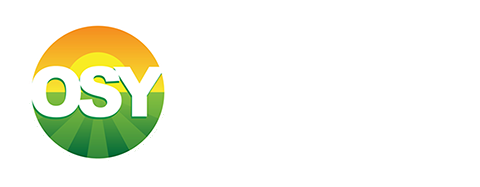 Work Group Assignment: Goal Setting
Review pilot feedback and discuss how to incorporate information
Develop pacing guide
Discuss and review Voice Thread
Plan for work with OSY Learning Plan group
Training plan
www.osymigrant.org
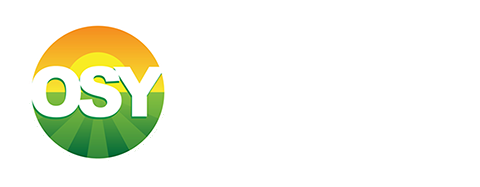 FII Links
1.3a	Convene work groups to plan GSW
1.3 b	Arrange logistics
1.3 c	Train facilitators for GSW
1.3 d	Design a mastery activity
1.3 e	Conduct GSWs
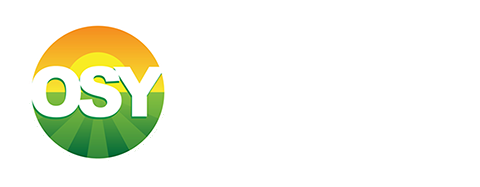 www.osymigrant.org
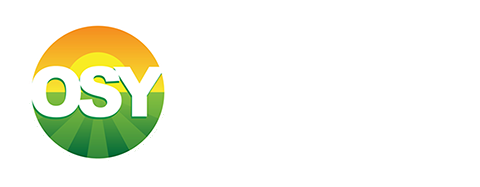 Agenda- November 3
Review and finalize materials for SST meeting
Interwork group assignments and conference calls
Networking and discussion
Dissemination Event planning and organization
Discuss winter and spring dates/locations
www.osymigrant.org
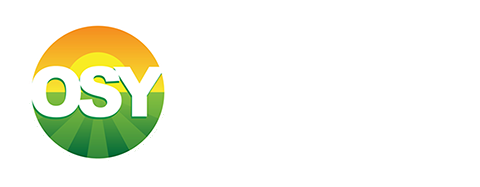 TST Networking Discussion
1. Describe the timeline your state program uses for new OSY (to include ID&R, profile information, services, evaluation, etc.).
2. What, in your opinion, is the single best tool you have for reaching OSY?
OSY English Language Screener and Other Tools
1. How/when do you use the OSY English Language Screener? What do you do with the results?
2. How often do you use the OSY Educational Outcomes Table’s four quadrants? Is it, in your opinion, an accurate way to inform lesson plans and educational goals for OSY? Why or why not?
OSY Student Profile
1. Do you have established guidelines for how quickly and completely an OSY Student Profile will be completed?
2. Do you train your staff on how to administer the OSY Student Profile?
3. Do you collect OSY Student Profile data in a systematic way? How do you use that data (besides reporting to GOSOSY)?
www.osymigrant.org
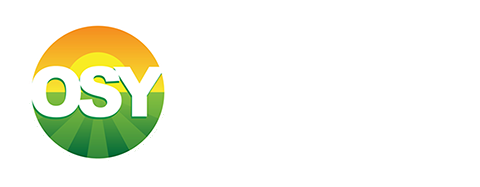 TST Networking Questions
OSY Student Goals and Services Plan/OSY Personal Learning Plan
1. Do you have established guidelines for helping OSY set goals? How do staff work through this process with OSY?
2. Do you train your staff on how to develop the OSY Learning Plan? Do you have established guidelines for how quickly an OSY Learning Plan will be completed?
3. Do you collect OSY Learning Plan data in a systematic way? How do you use that data?
GOSOSY Resources/Lessons and Instructional Support
1. Do you utilize the GOSOSY resources/lessons with every OSY? Why or why not?
2. How do you decide which resources/lessons to use and in which order? Is this decision made by one staff member or discussed?
www.osymigrant.org
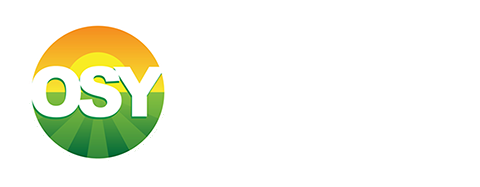 TST Networking Questions
3. Are you consistent in administering the pre- and post-assessments for GOSOSY resources/lessons? How do you collect the scores? How do you use this data to inform instruction?
4. How do you progress monitor your OSY?
5. How do you determine if an OSY is a good candidate for the GED/HSED? 
6. What have you found to be the best resources/lessons to prepare an OSY for the GED/HSED?
7. Is it better, in your opinion, to pursue the GED/HSED in English or Spanish? Why?
8. Are you using ACReS? 
9. Do you prefer the ACReS printable version on the GOSOSY website or the online version on Schoology? Why?
10. Would you use the online version of ACReS more often if it was hosted on a different platform?
www.osymigrant.org
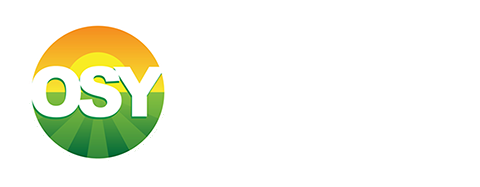 Interwork Group Networking
PD and Curriculum

Goal Setting and OSY Learning Plan
www.osymigrant.org
Future Meeting Dates
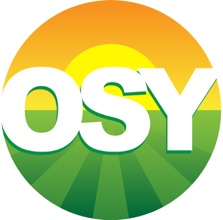 New States/Staff Webinar: TBD
Future Meetings: 
Winter meeting: January 31- February 1, 2017- Montgomery, AL
Spring meeting: TBD, Chicago, IL 
Team Lead Conference Calls: scheduled prior to next meeting
www.osymigrant.org